Altered & Forced Perspective
Perspective: the technique used in art and photography to represent 3D objects on a 2D surface.


Forced perspective is a technique which employs optical illusion to make an object appear farther away, closer, larger or smaller than it actually is. It manipulates human visual perception through the use of scaled objects and the correlation between them and the vantage point of the spectator or camera.
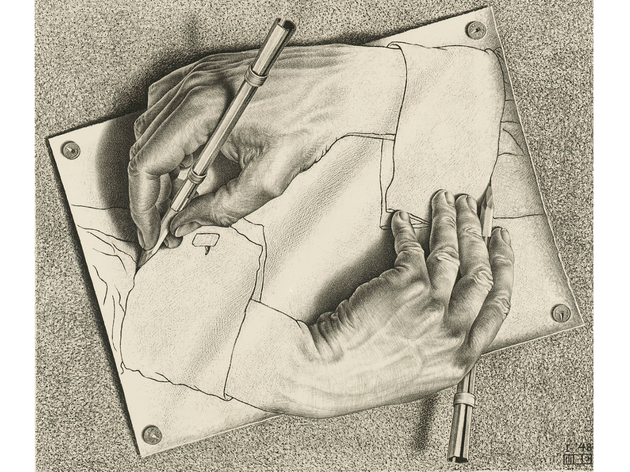 M.C. Escher
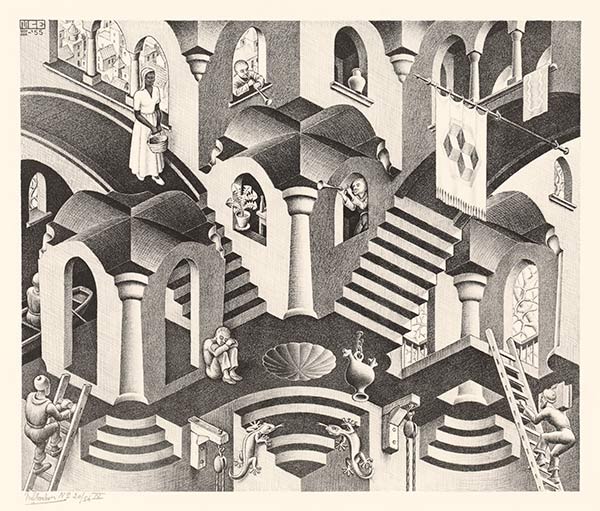 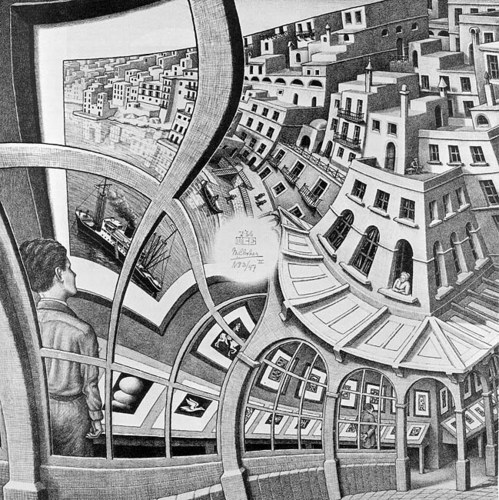 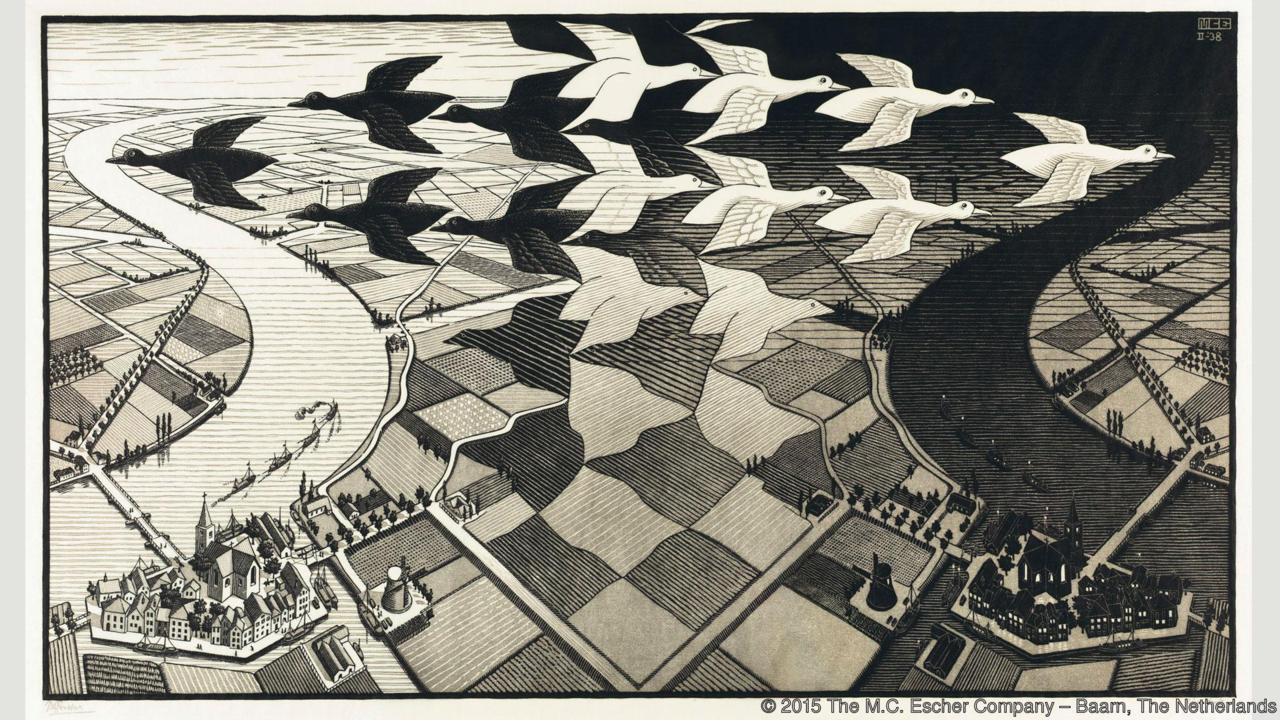 Oleg Shupliak
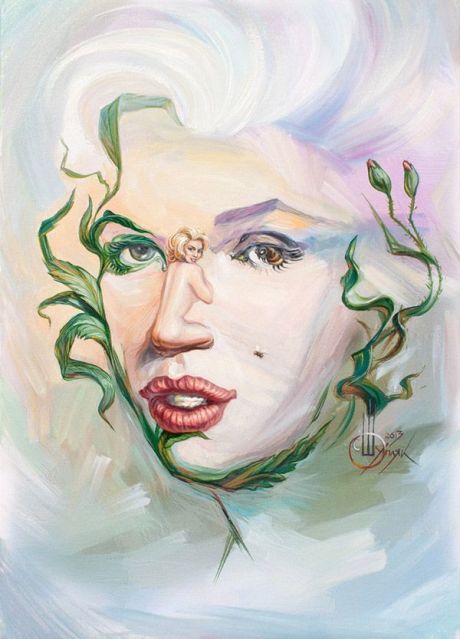 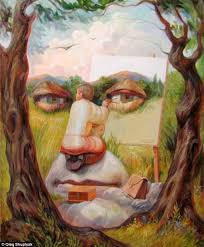 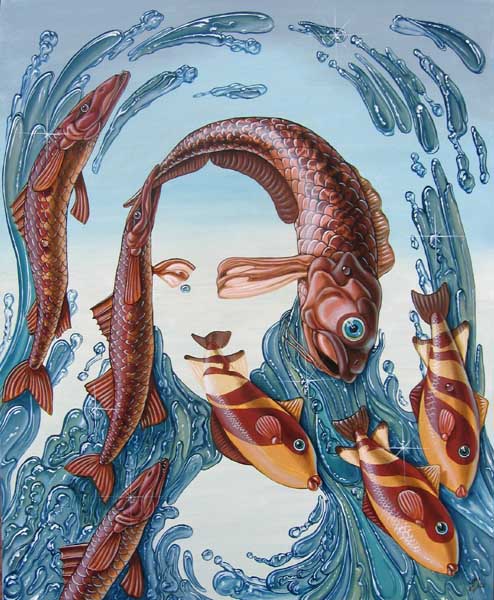 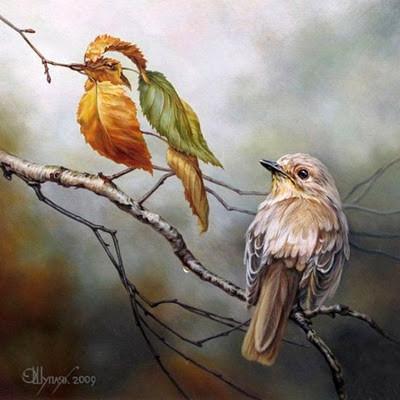 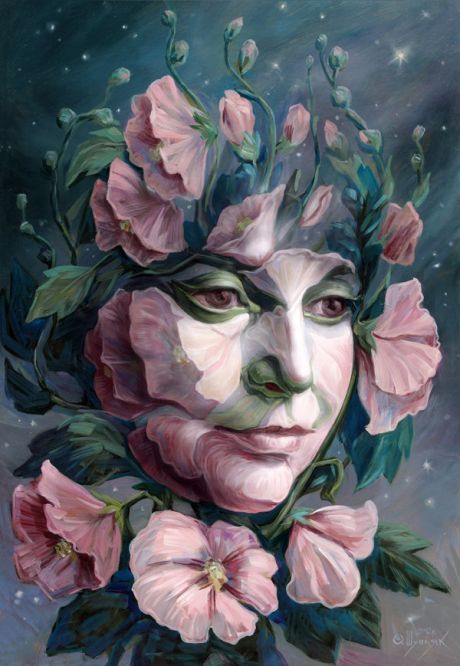 Invert the perspective
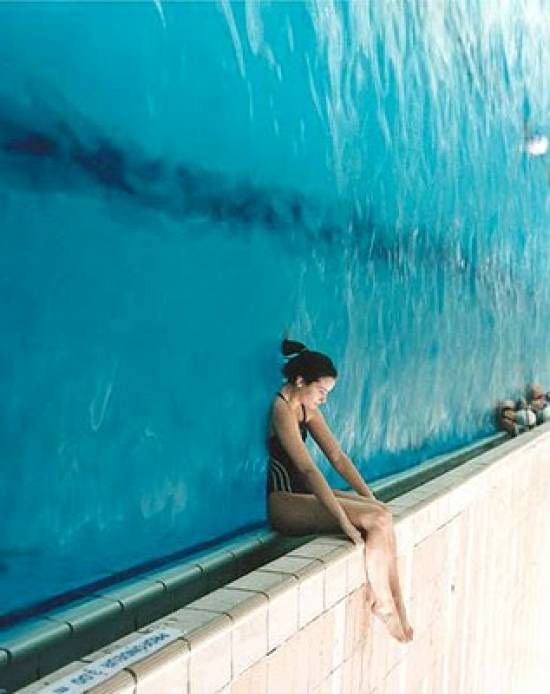 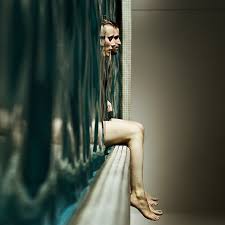 Invert the perspective
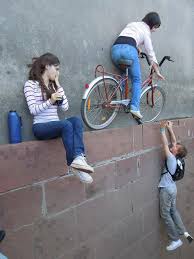 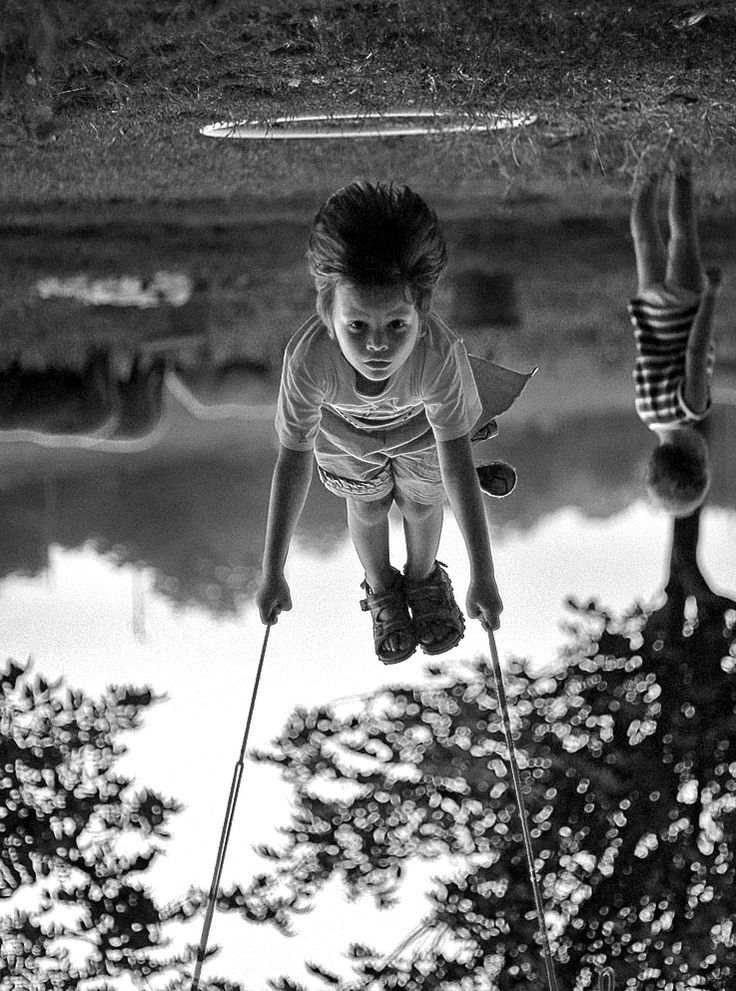 Invert the perspective
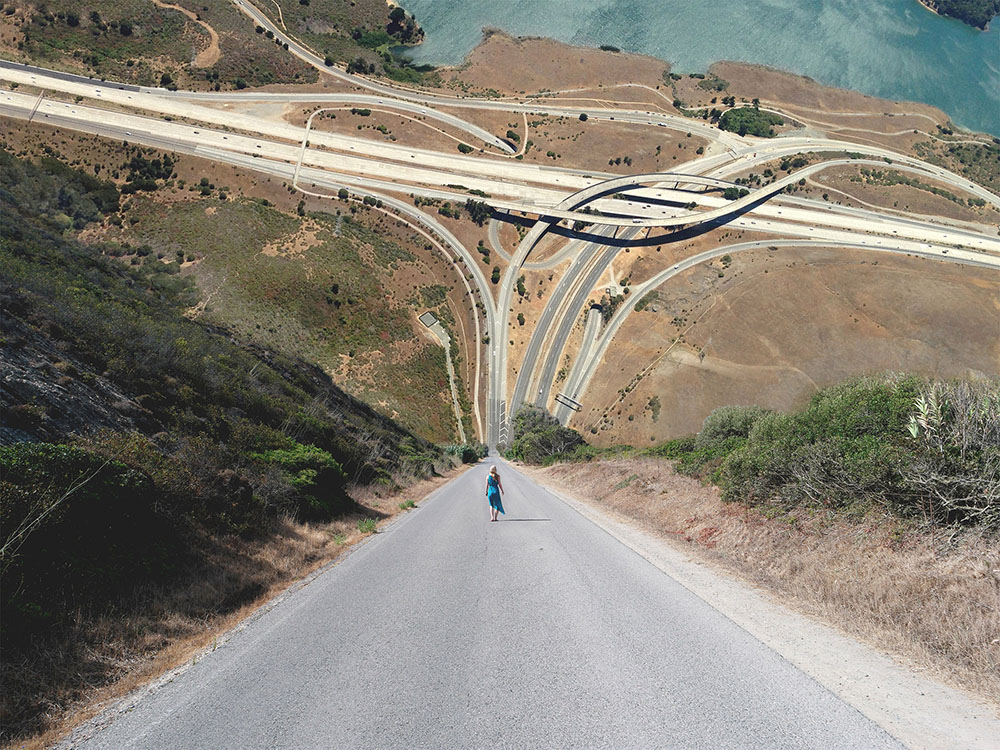 Invert the perspective
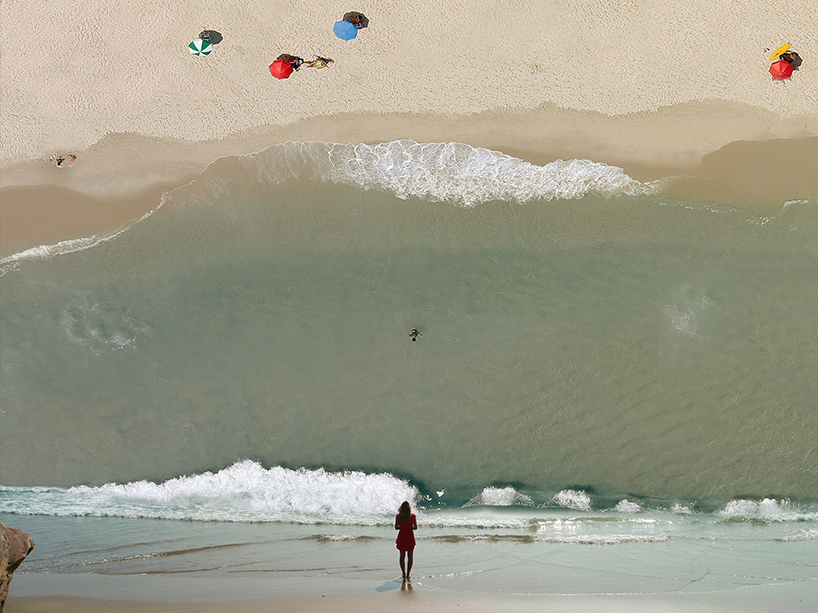 Use reflections to invert perspective
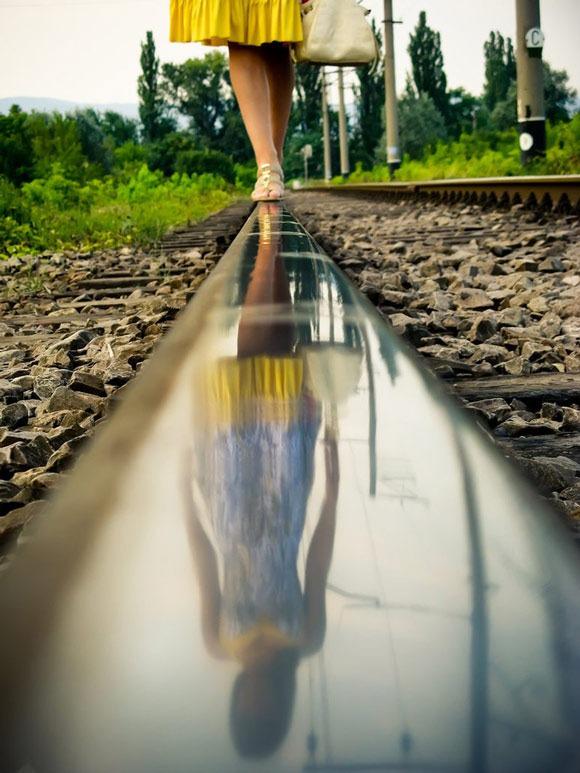 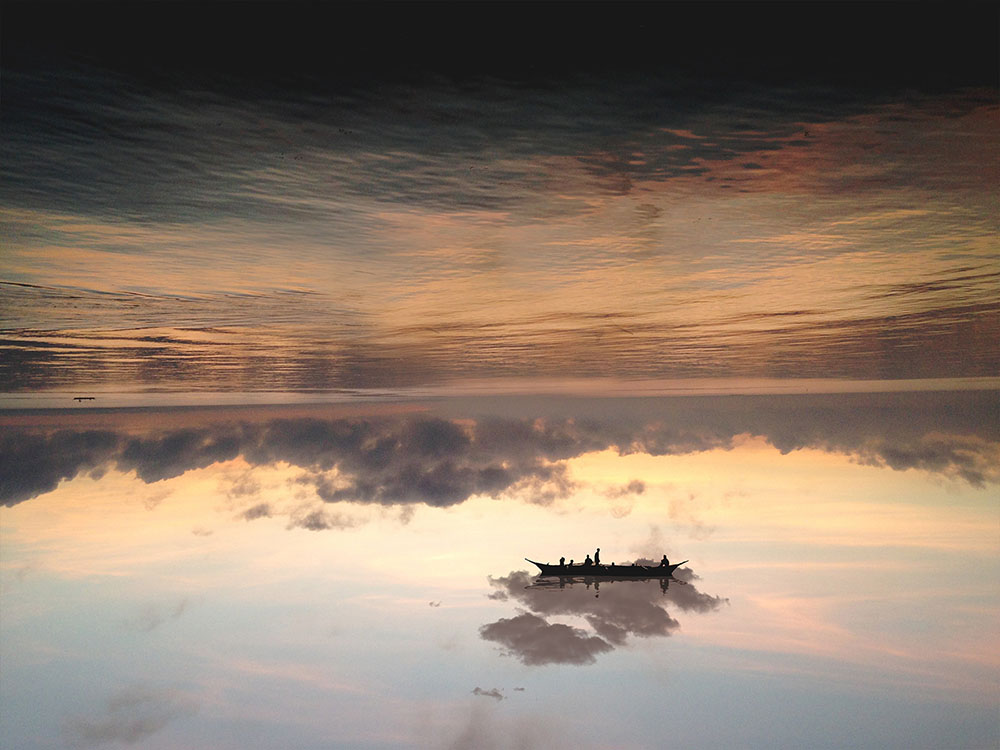 Use reflections to invert perspective
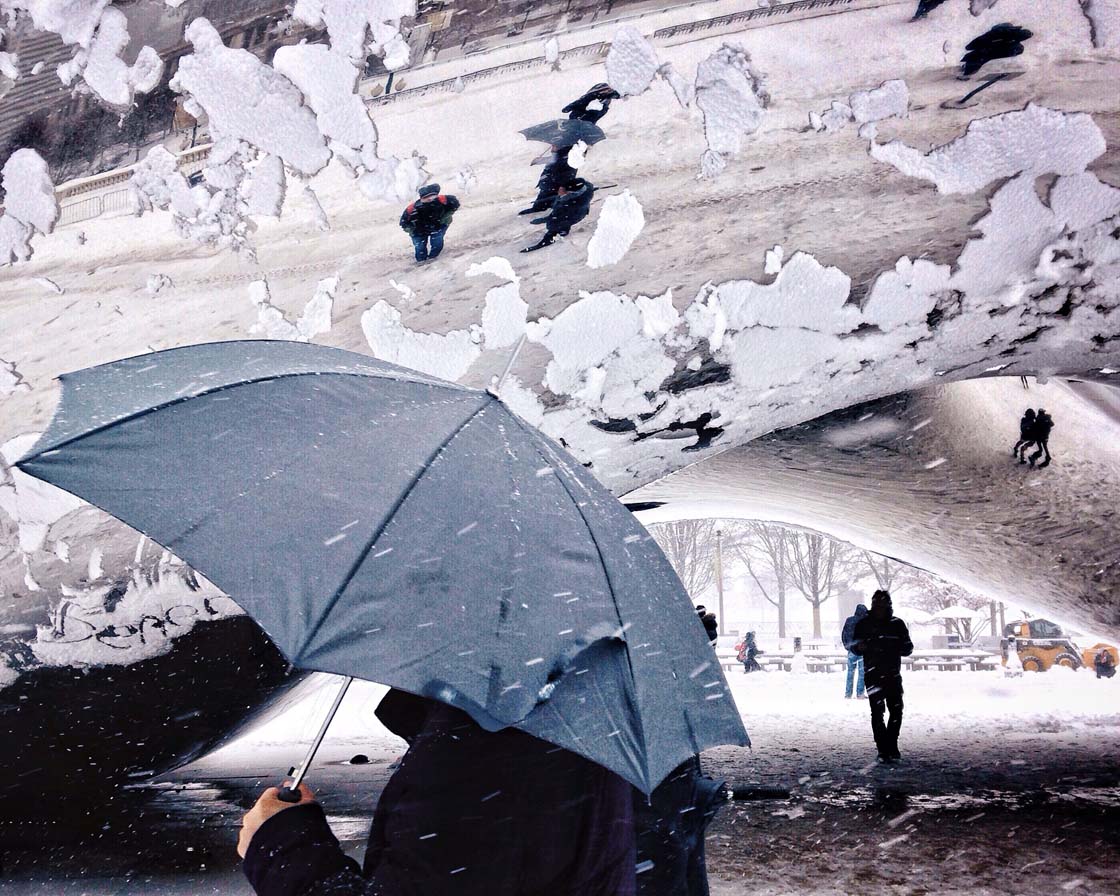 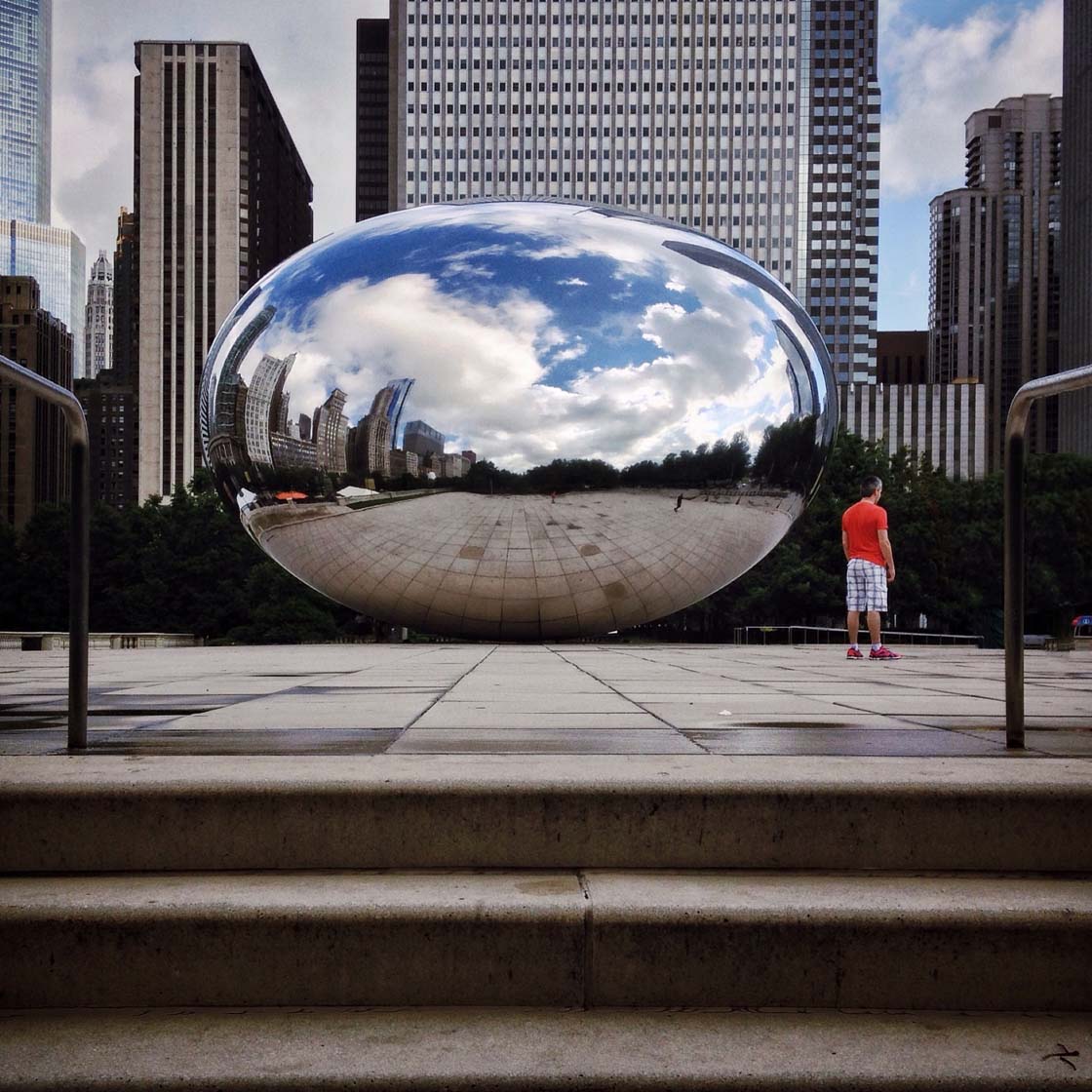 Erik Johannson: original photography and Photoshop
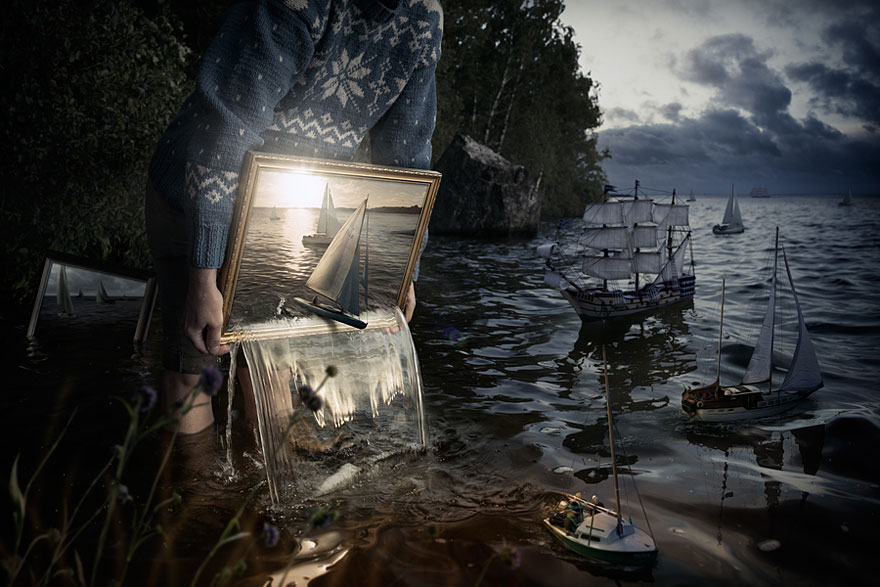 Erik Johannson: original photography and Photoshop
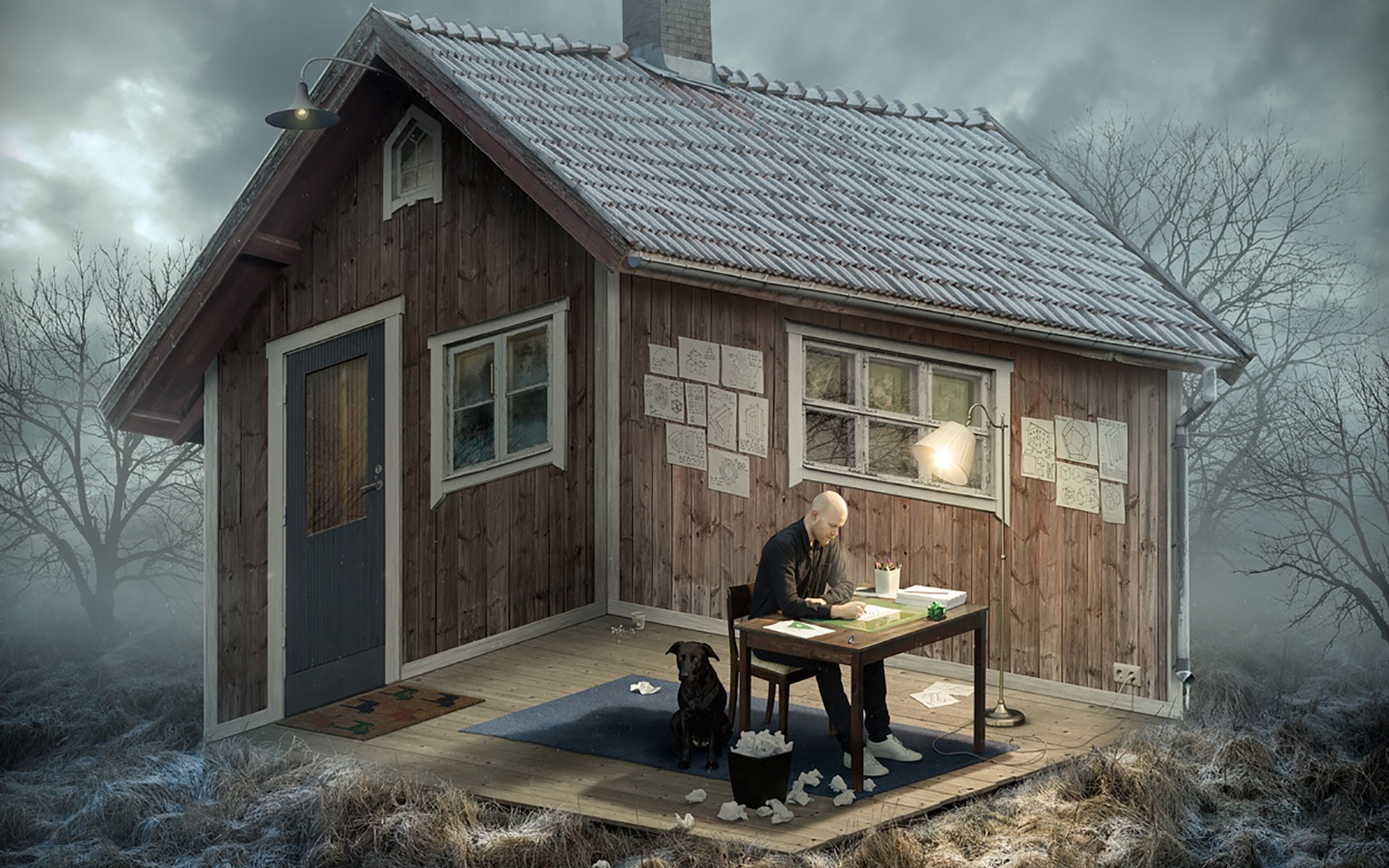 Erik Johannson: original photography and Photoshop
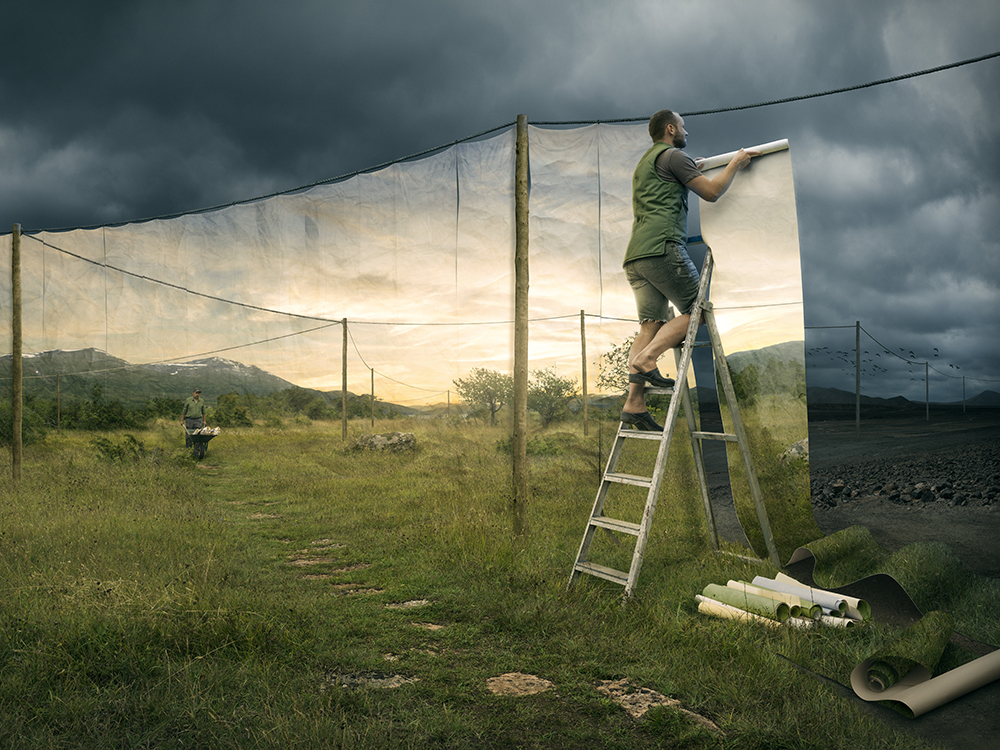 Extreme Angles: Look up – look down
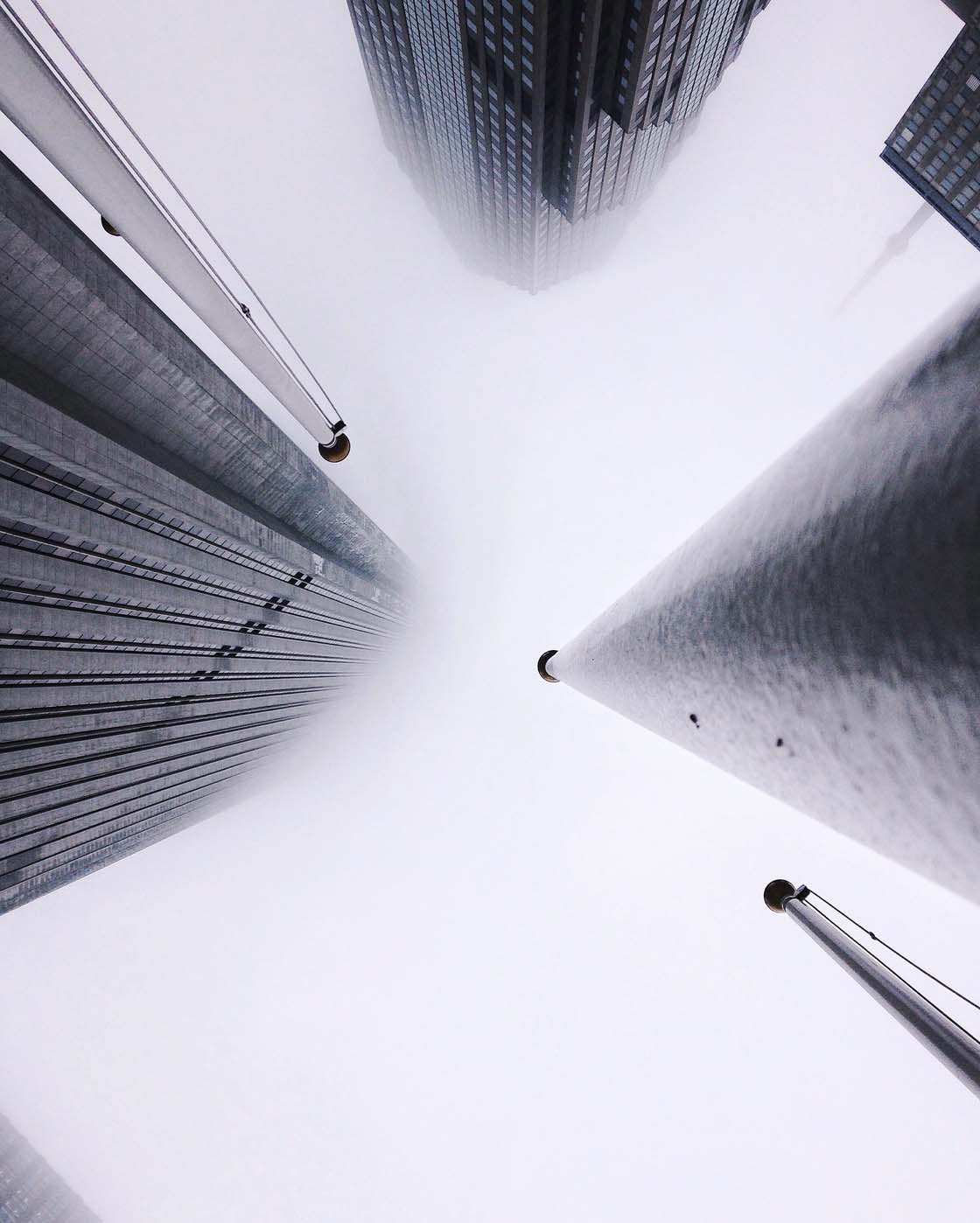 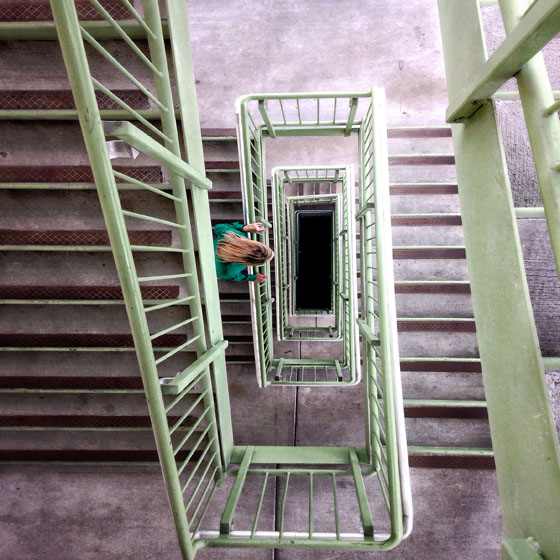 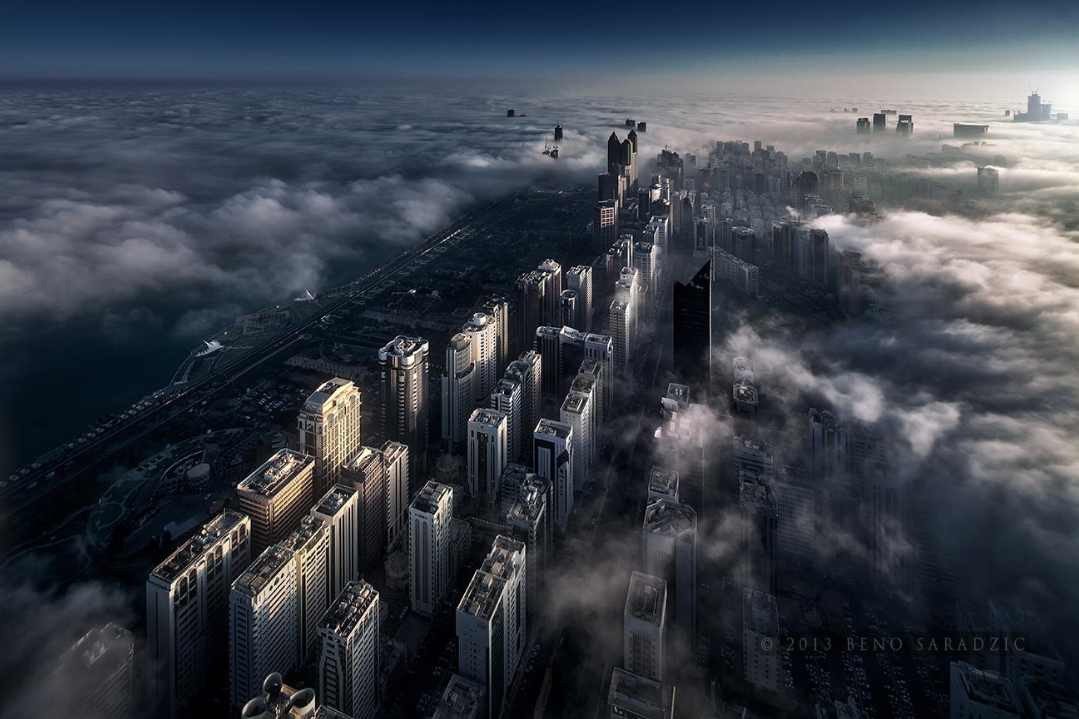 Aerial Photography with Atmospheric Perspective
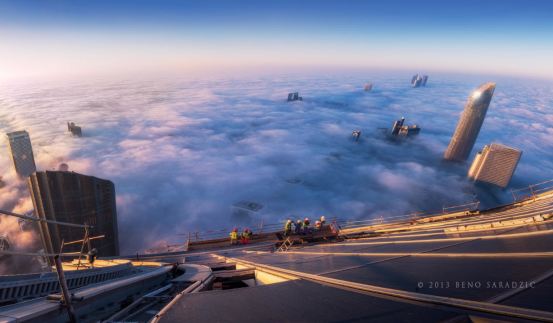 Robert Gonsalves
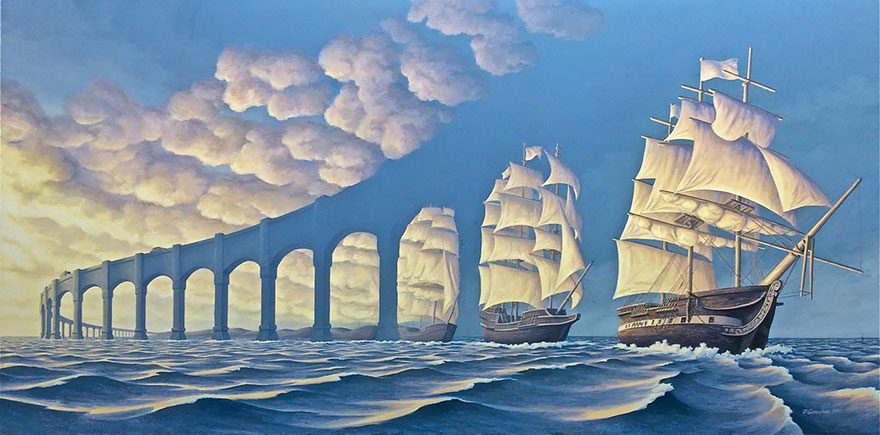 Robert Gonsalves
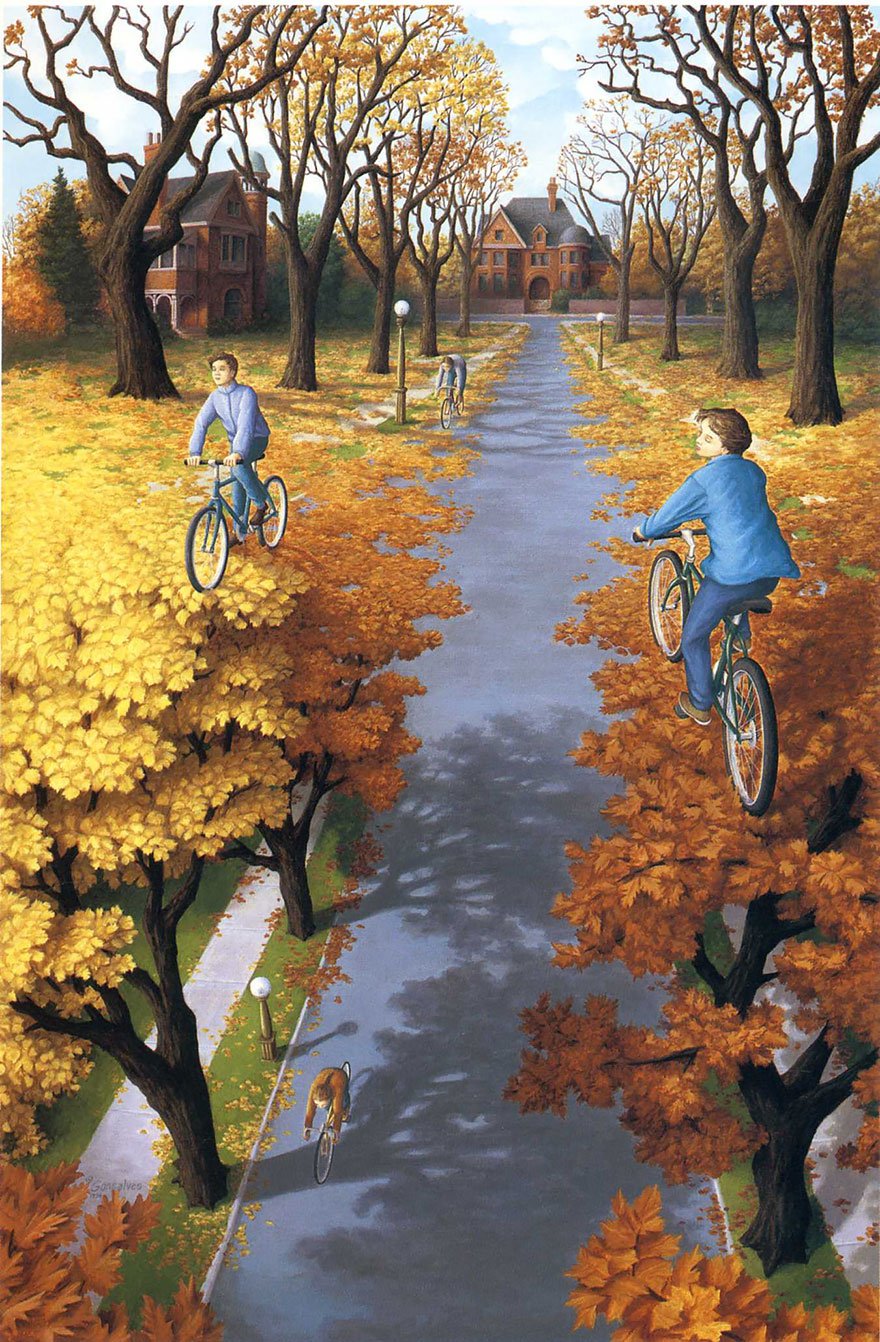 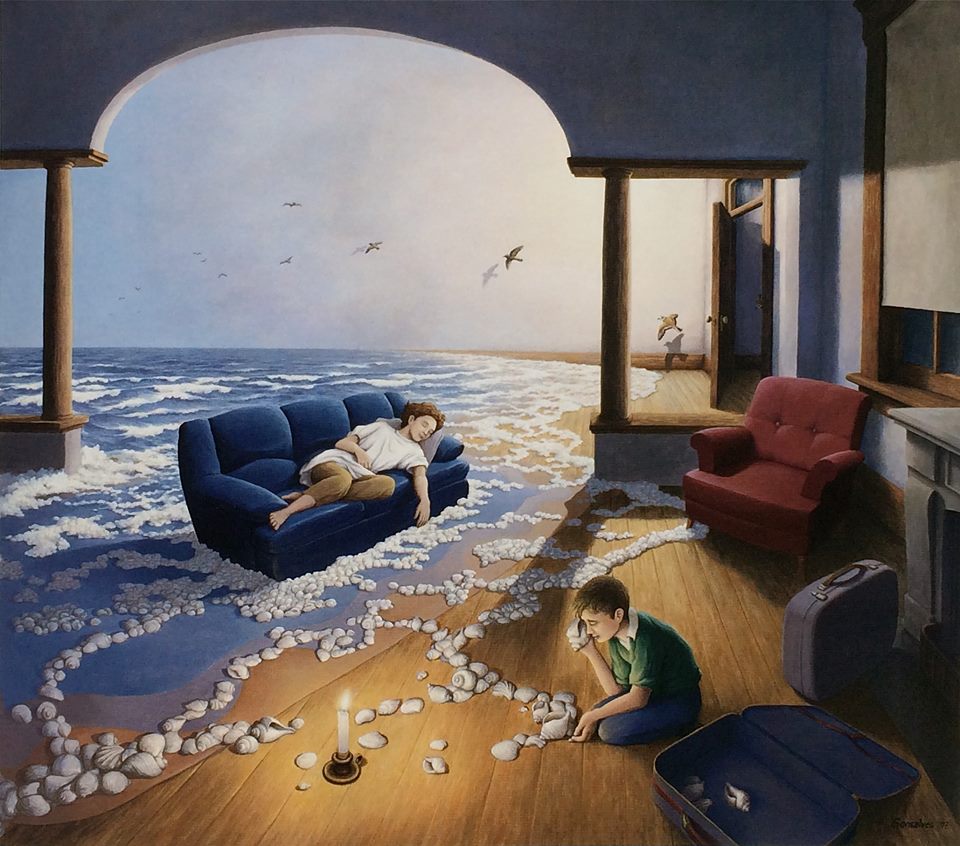 Robert Gonsalves
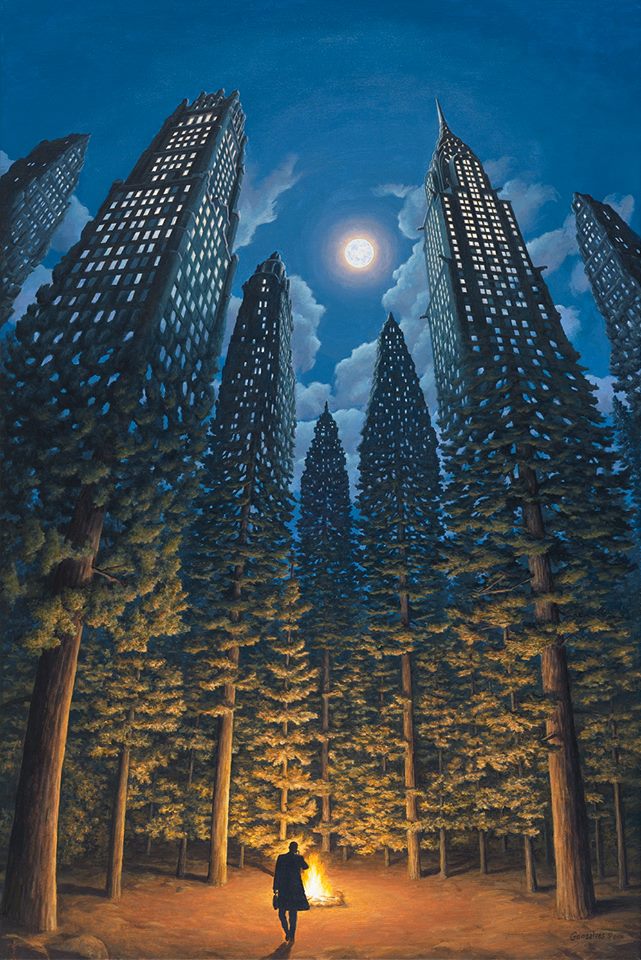 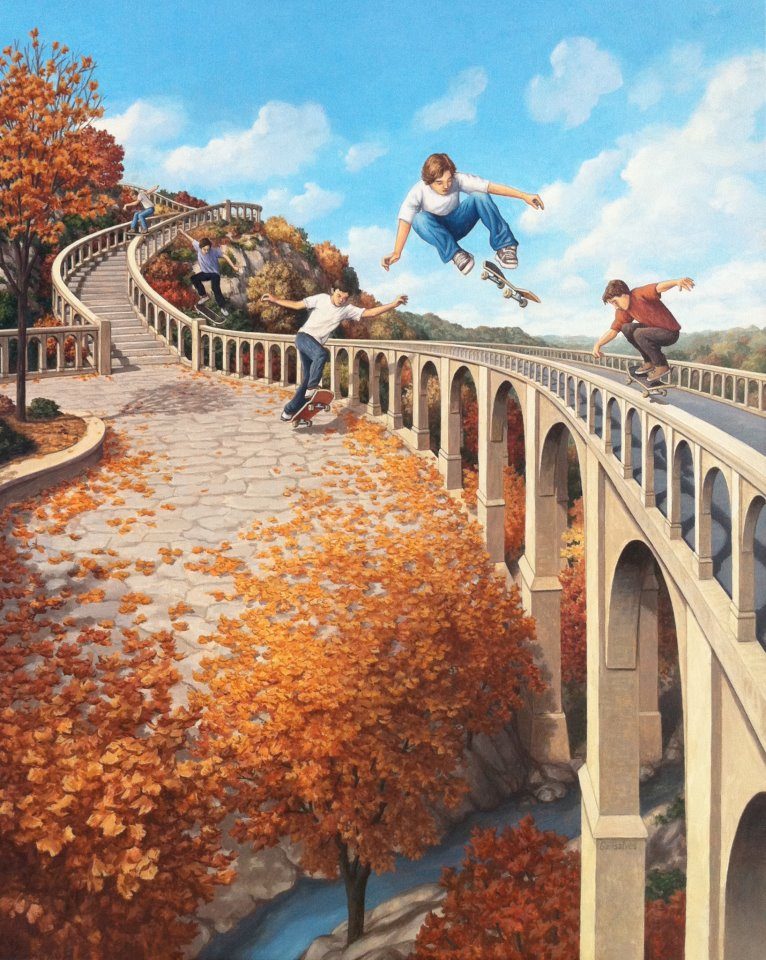 Blur the Line between Drawn and Digital: Erik Johannson
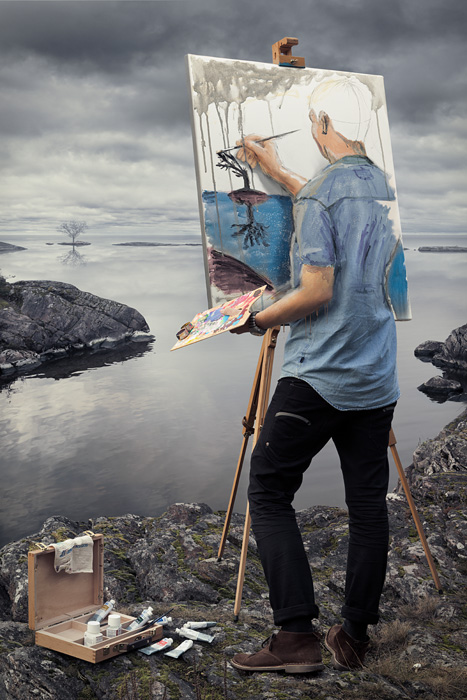 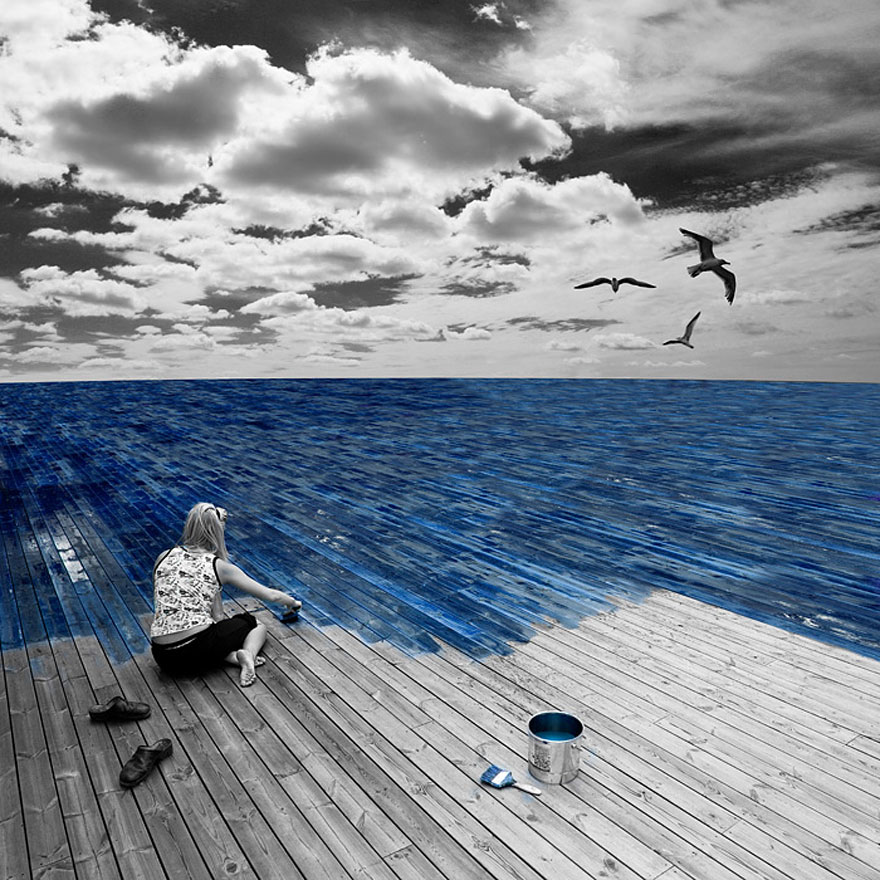 Ben Heine: Pencil vs. Camera Series
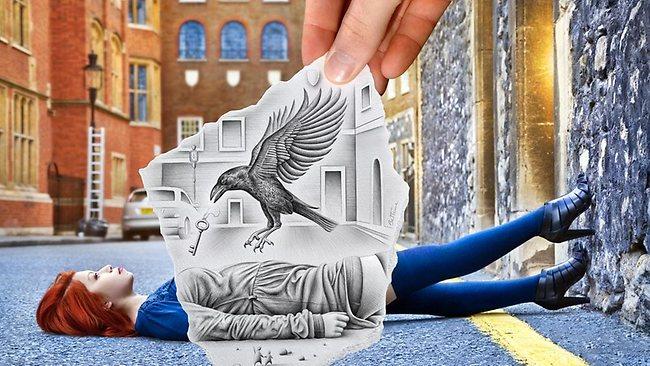 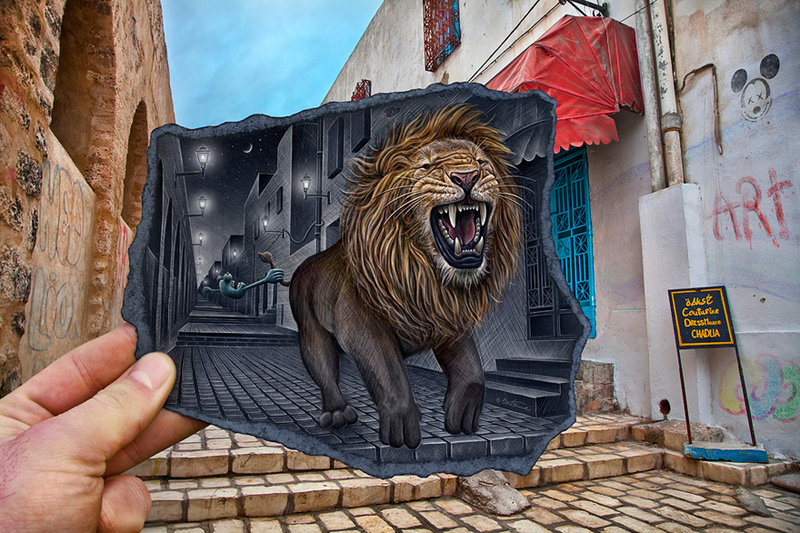 Telephoto lens
Vary your lenses to altar depth.
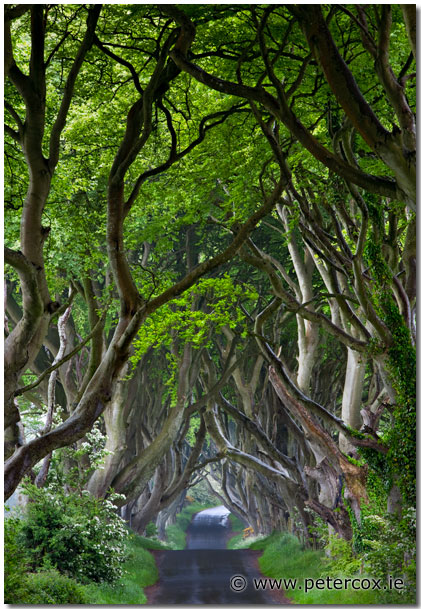 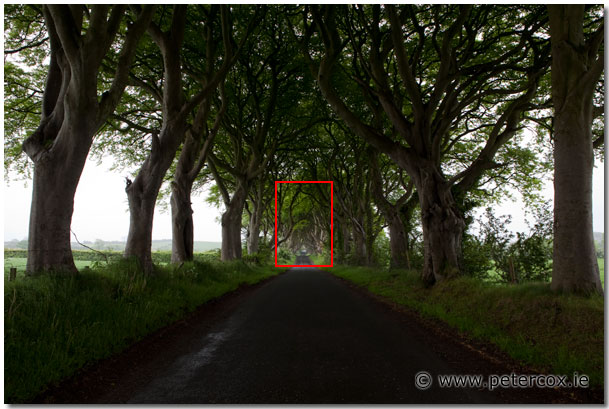 Wide angle lens
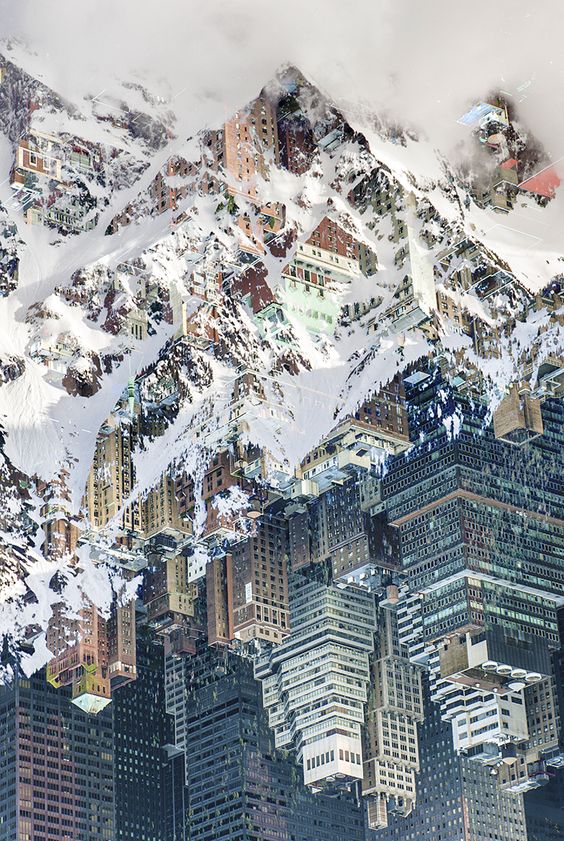 Combine opposites
Avoid cliché and gimmick photos.
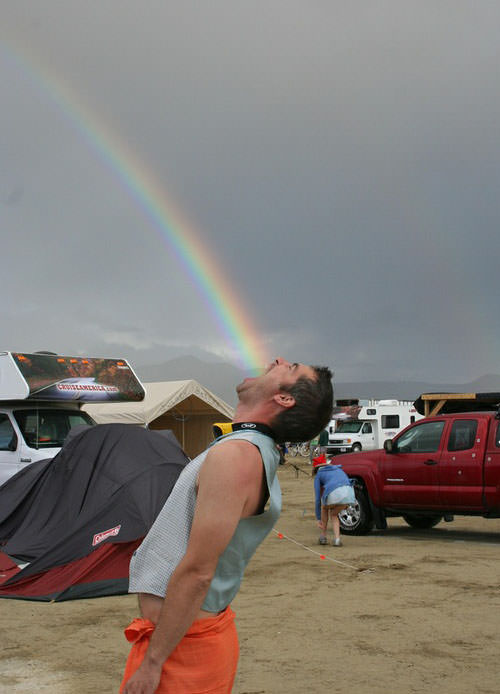 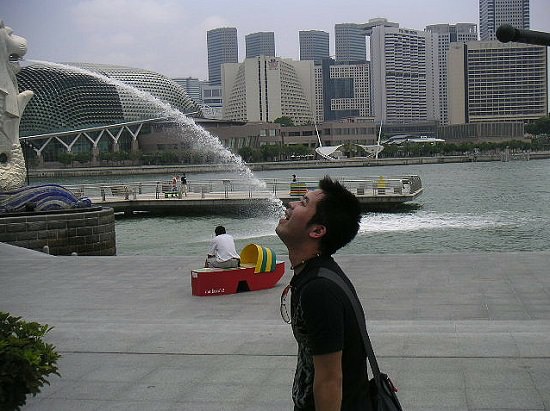 Better concept, great color, ordinary composition
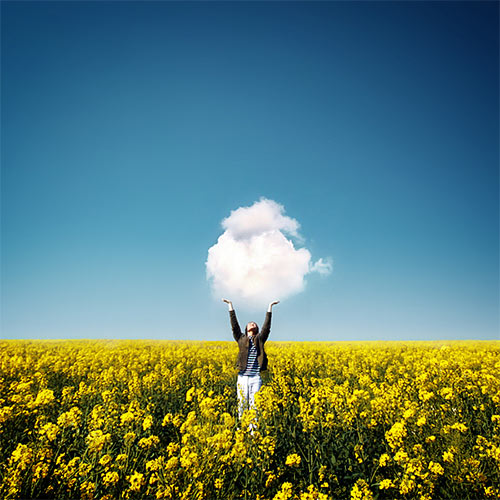 Gimmick, poor composition
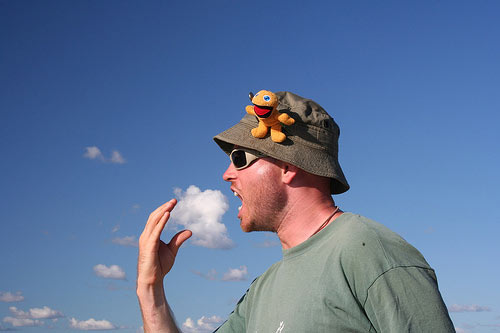